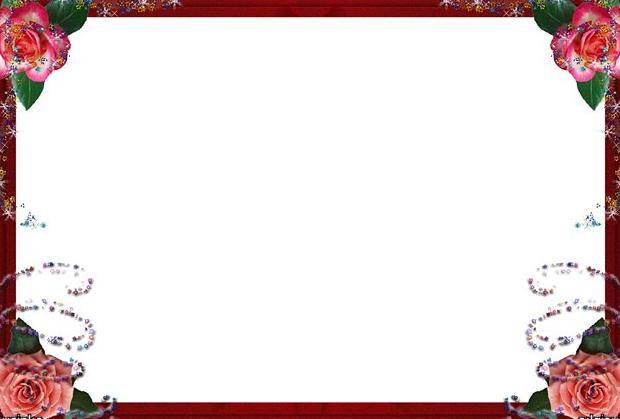 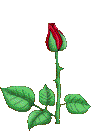 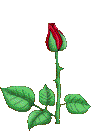 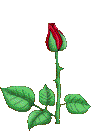 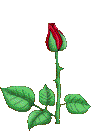 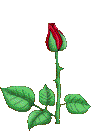 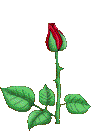 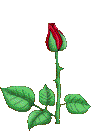 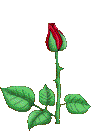 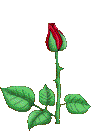 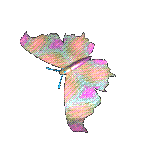 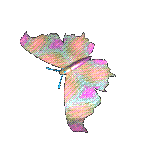 Nhiệt liệt chào mừng các thầy cô về dự giờ
Môn: Toán
Lớp  5
Ôn bài cũ
Viết số thích hợp vào chỗ chấm:                           6,4m=……dm
Viết số thập phân thích hợp vào chỗ chấm:
3m 5cm =………….m
Yêu cầu cần đạt
- Học sinh
+ Ôn lại bảng đơn vị đo độ dài.
+ Ôn lại quan hệ giữa các đơn vị đo độ dài liền kề và quan hệ giữa một số đơn vị đo độ dài thông dụng.
+ Rèn kĩ năng viết các số đo độ dài dưới dạng số thập phân theo các đơn vị đo khác nhau.
Bài 1: Viết số thập phân thích hợp vào chỗ chấm:
 
a) 8m 6dm = …..    m;		 b) 2dm 2cm= …..  dm;


c) 3m 7cm = …… m;		     d) 23m 13cm=  ……. m.
8,6
2,2
3,07
23,13
Viết số thập phân thích hợp vào chỗ chấm:
                    
5m 3mm = ……m
Bài 2: Viết các số đo sau dưới dạng số thập phân:
Có đơn vị đo là mét:
3m 4dm=       m ;     2m 5cm=         m ;       21m 36cm=          m

b) Có đơn vị đo là đề - xi – mét:
8dm 7cm=       dm ;   4dm 32mm=         dm ;    73mm=        dm
2,05
3,4
21,36
4,32
8,7
0,73
Bài 3: Viết số thập phân thích hợp vào chỗ chấm:
 
a) 5km 302m=……….km

b) 5km 75m = …. … km		

c) 302m  =     ……    km.
Trò chơi: Tiếp sức
Cách chơi: Có 2 đội chơi,  mỗi đội có 3 bạn, mỗi bạn lần lượt thực hiện một yêu cầu của bài 3. Các bạn còn lại dưới lớp là ban giám khảo theo dõi để đánh giá 2 đội chơi.
Luật chơi: Trong thời gian 40 giây, đội nào làm đúng, làm nhanh các phép đổi của bài 3  thì đội đó thắng cuộc.
Viết số thập phân thích hợp vào chỗ chấm:

7m=…………..km
Vận dụng
Câu 1: Muốn viết số đo độ dài dưới dạng số thập phân con làm như thế nào?
14,3
Câu 2: 14m 3dm =………..m
14,35
Câu 3: 14m 3dm 5cm =…………m
Yêu cầu cần đạt
- Học sinh
+ Ôn lại bảng đơn vị đo độ dài.
+ Ôn lại quan hệ giữa các đơn vị đo độ dài liền kề và quan hệ giữa một số đơn vị đo độ dài thông dụng.
+ Rèn kĩ năng viết các số đo độ dài dưới dạng số thập phân theo các đơn vị đo khác nhau.